РОССИЙСКАЯ ФЕДЕРАЦИЯРЕСПУБЛИКА МОРДОВИЯДЕПАРТАМЕНТ ПО СОЦИАЛЬНОЙ ПОЛИТИКЕАДМИНИСТРАЦИЯ ГОРОДСКОГО ОКРУГА САРАНСКМУНИЦИПАЛЬНОЕ ДОШКОЛЬНОЕ ОБЩЕОБРАЗОВАТЕЛЬНОЕ УЧРЕЖДЕНИЕ«ДЕТСКИЙ САД  №91 КОМПЕНСИРУЮЩЕГО ВИДА»
ФОТОКОЛЛАЖ
Наш детский сад, 
как теремок, 
он не низок, не высок.
и этот терем- для ребят,
для веселых дошколят.
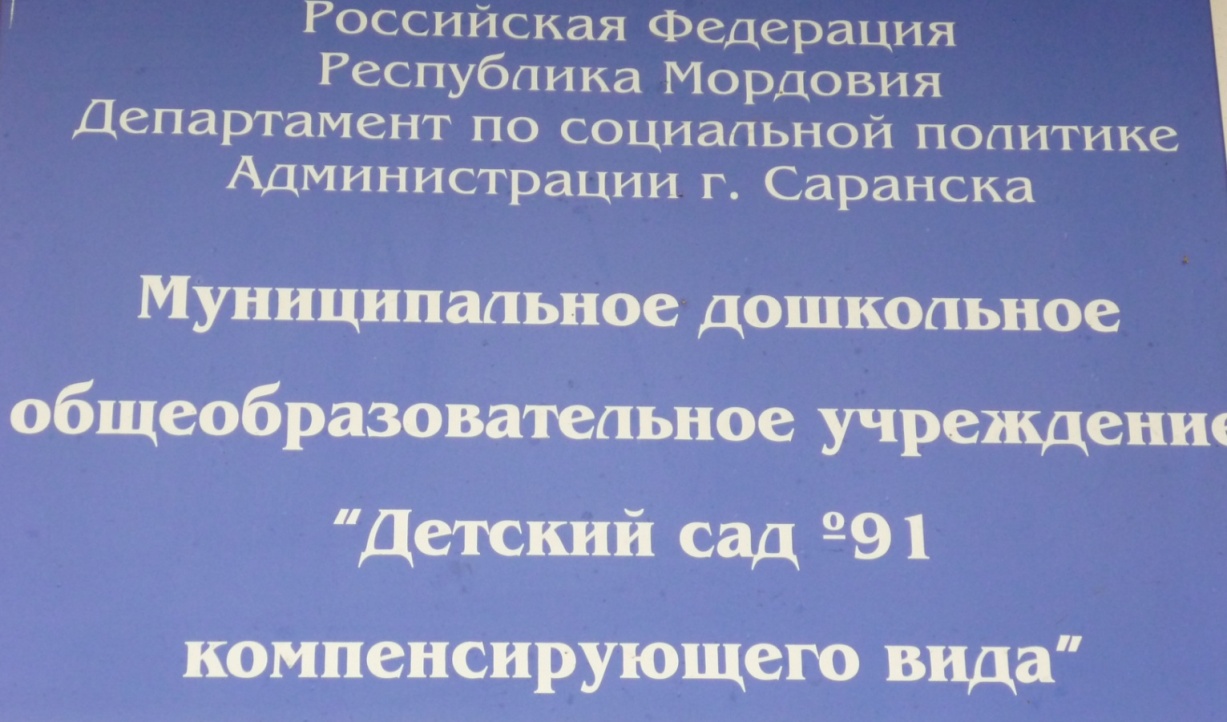 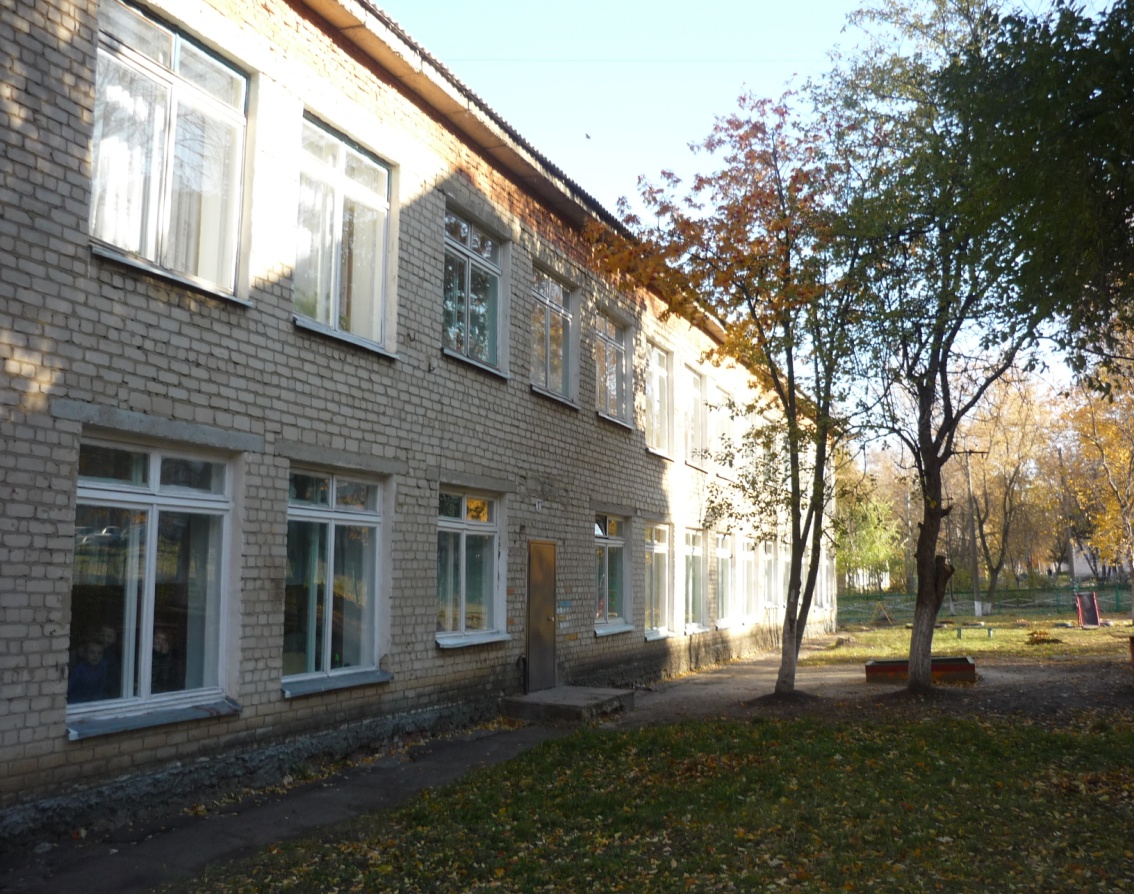 Детей с улыбкой здесь встречают,
ежеминутно опекают.
И все с любовью говорят про 91 детский сад!
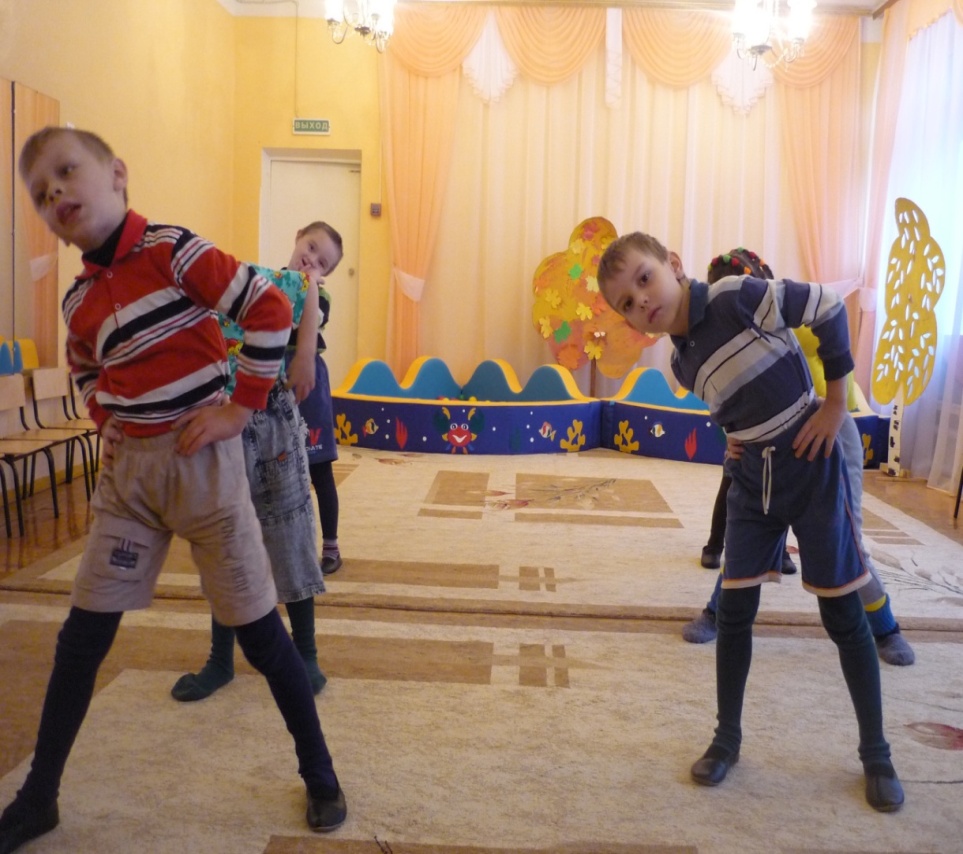 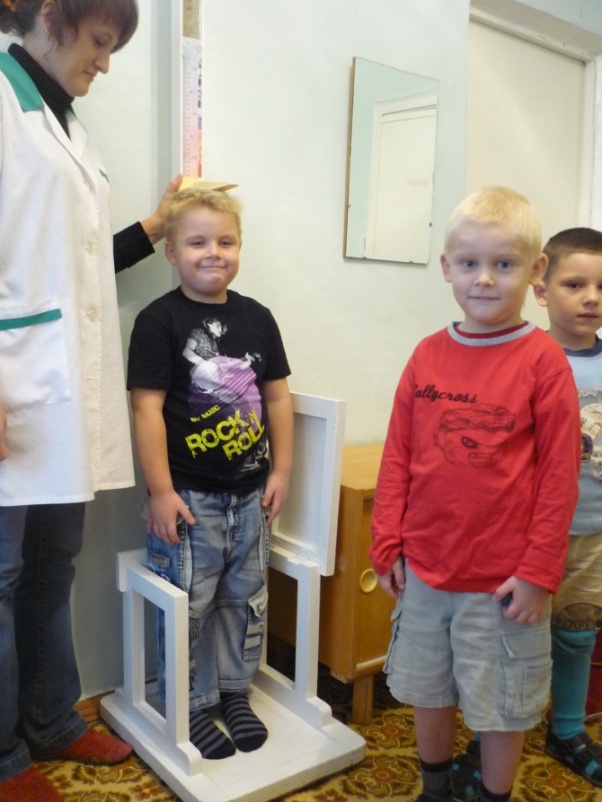 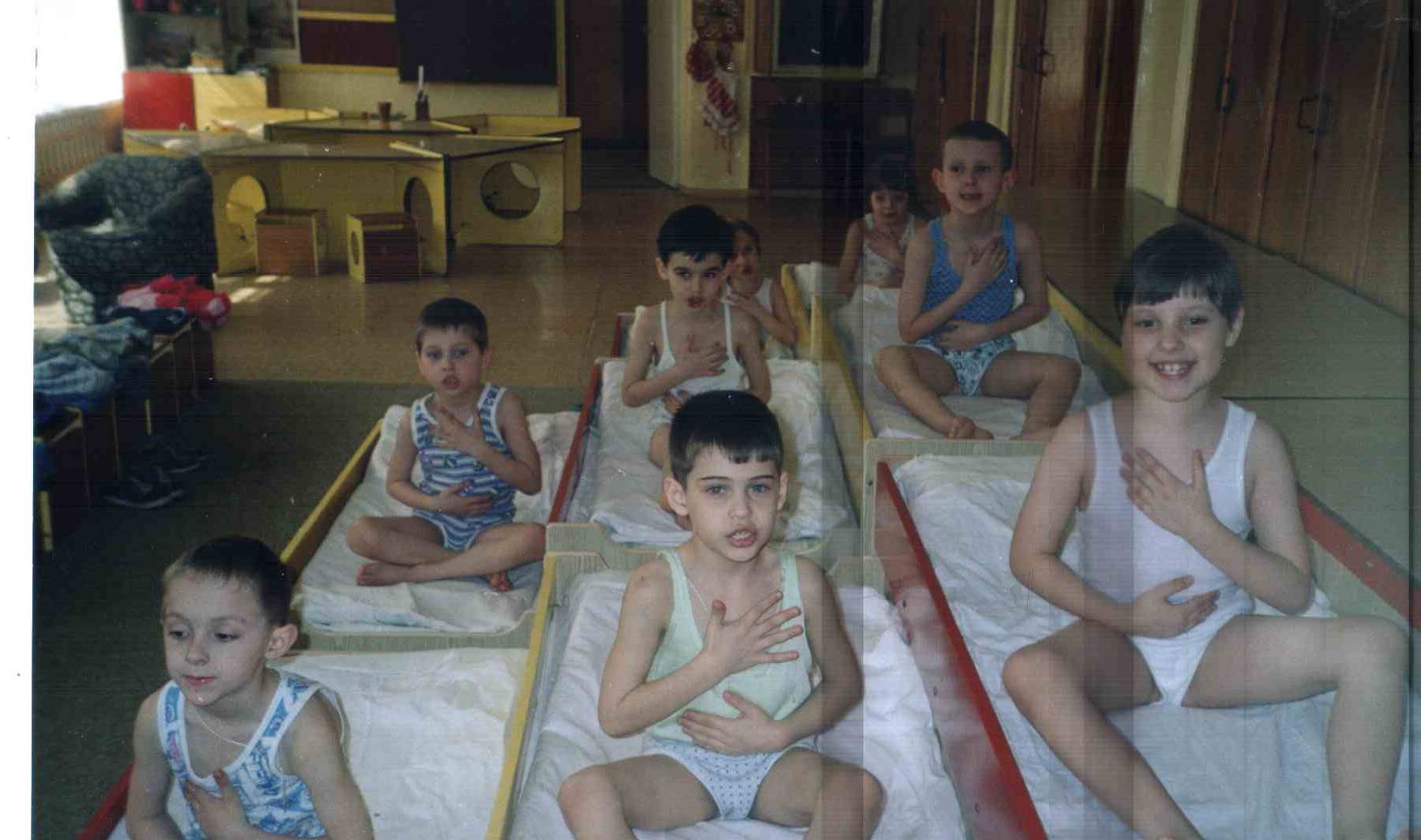 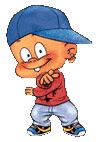 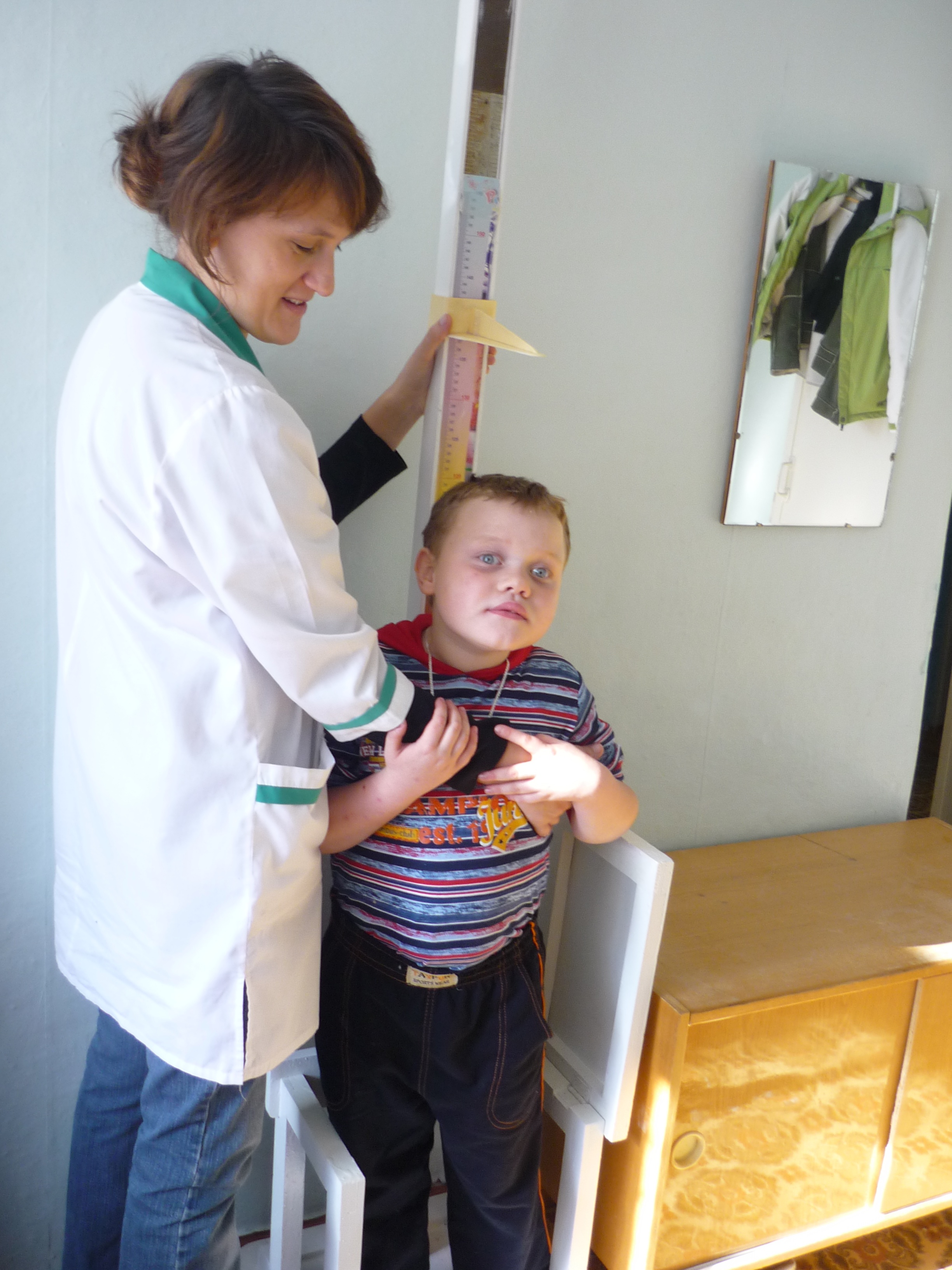 Вкусный суп здесь сварят повара,
от болезней излечат доктора,
и, конечно, очень важно,
чтоб зарядку делал каждый!
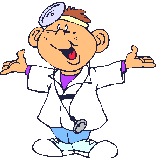 Пришел сегодня в гости не доктор Айболит!Пришел сегодня в гости, хороший аппетит!
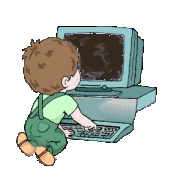 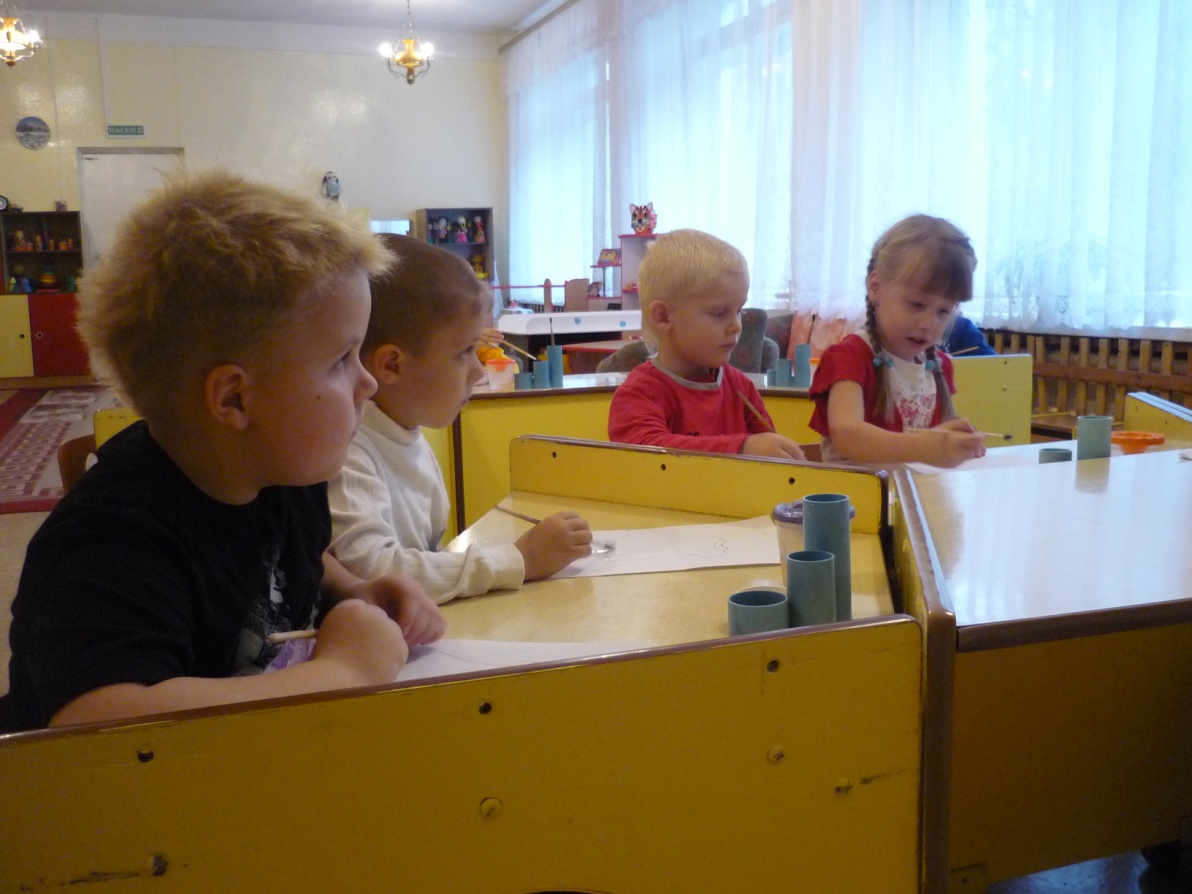 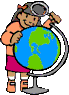 Научат здесь играть, считать,
на все вопросы отвечать,
цвета, фигуры называть.

И чтоб воспитанными были,
росли в уюте, чистоте 
и помнили о доброте!
Сделать нас сильней немного
Упражнения эти могут!
И, конечно, 
очень важно, чтоб зарядку делал каждый!
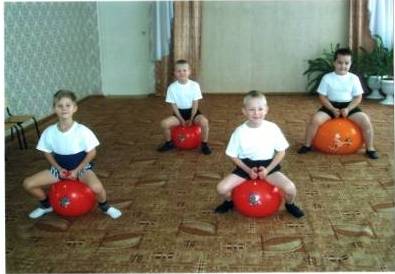 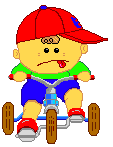 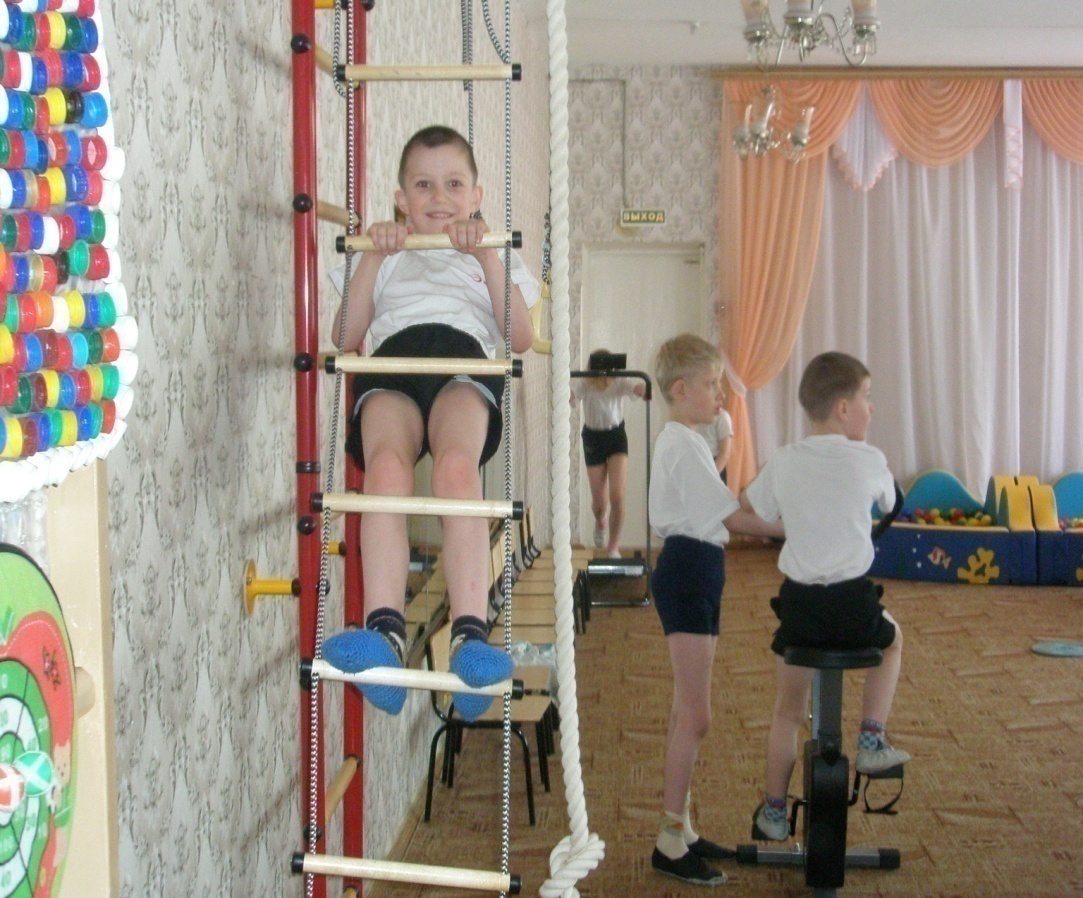 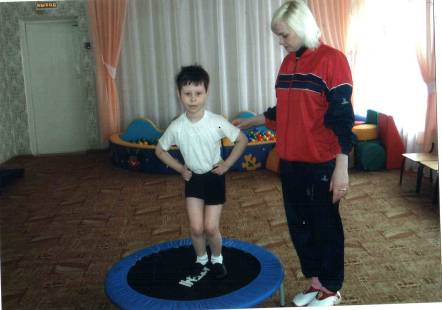 Весело в саду у нас!Развлеченья каждый раз!Мамы в садик к нам пришли!И мы дружно в пляс пошли!
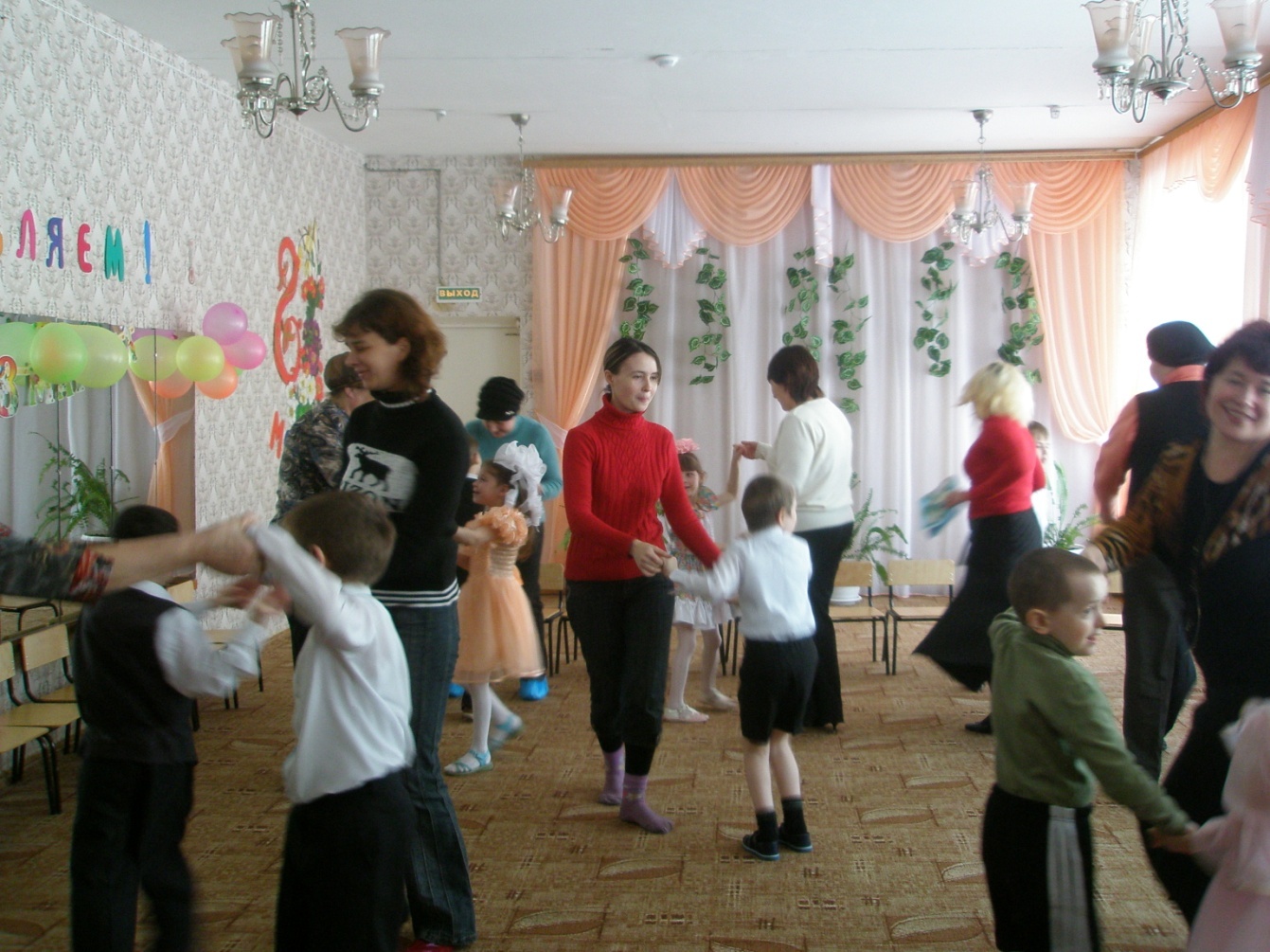 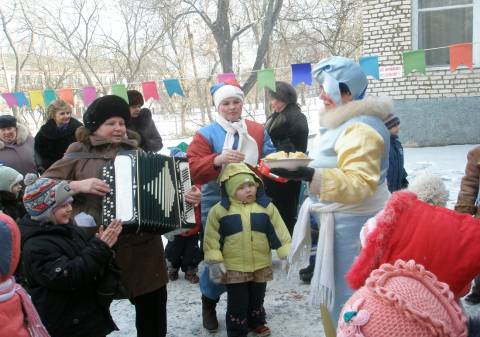 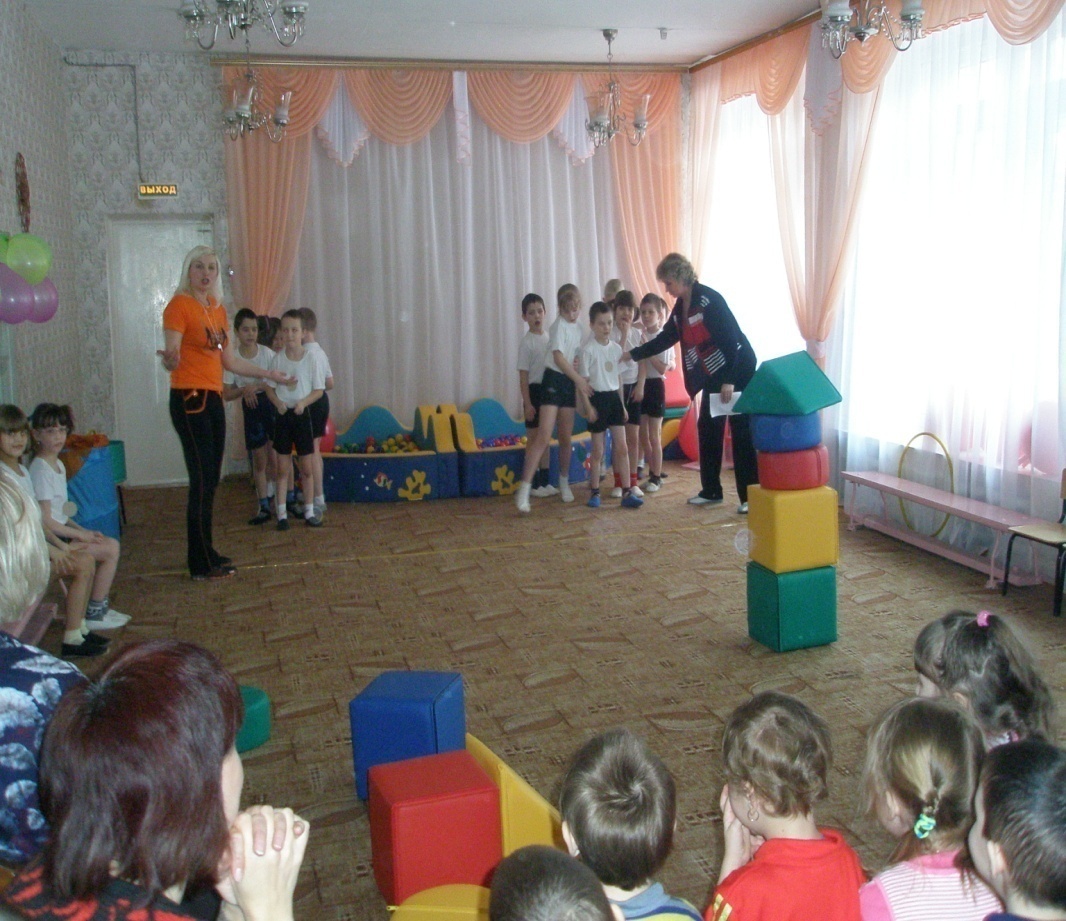 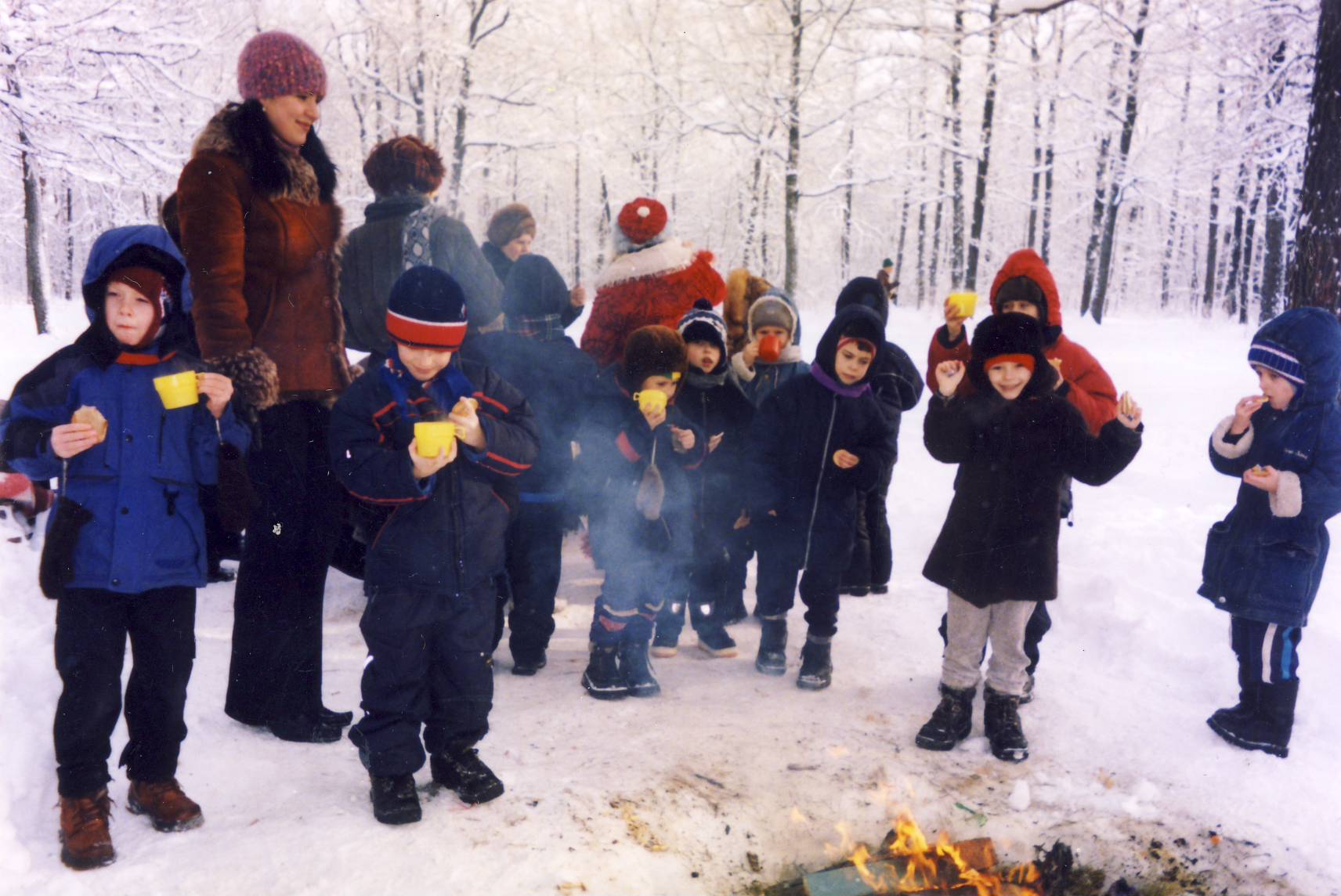 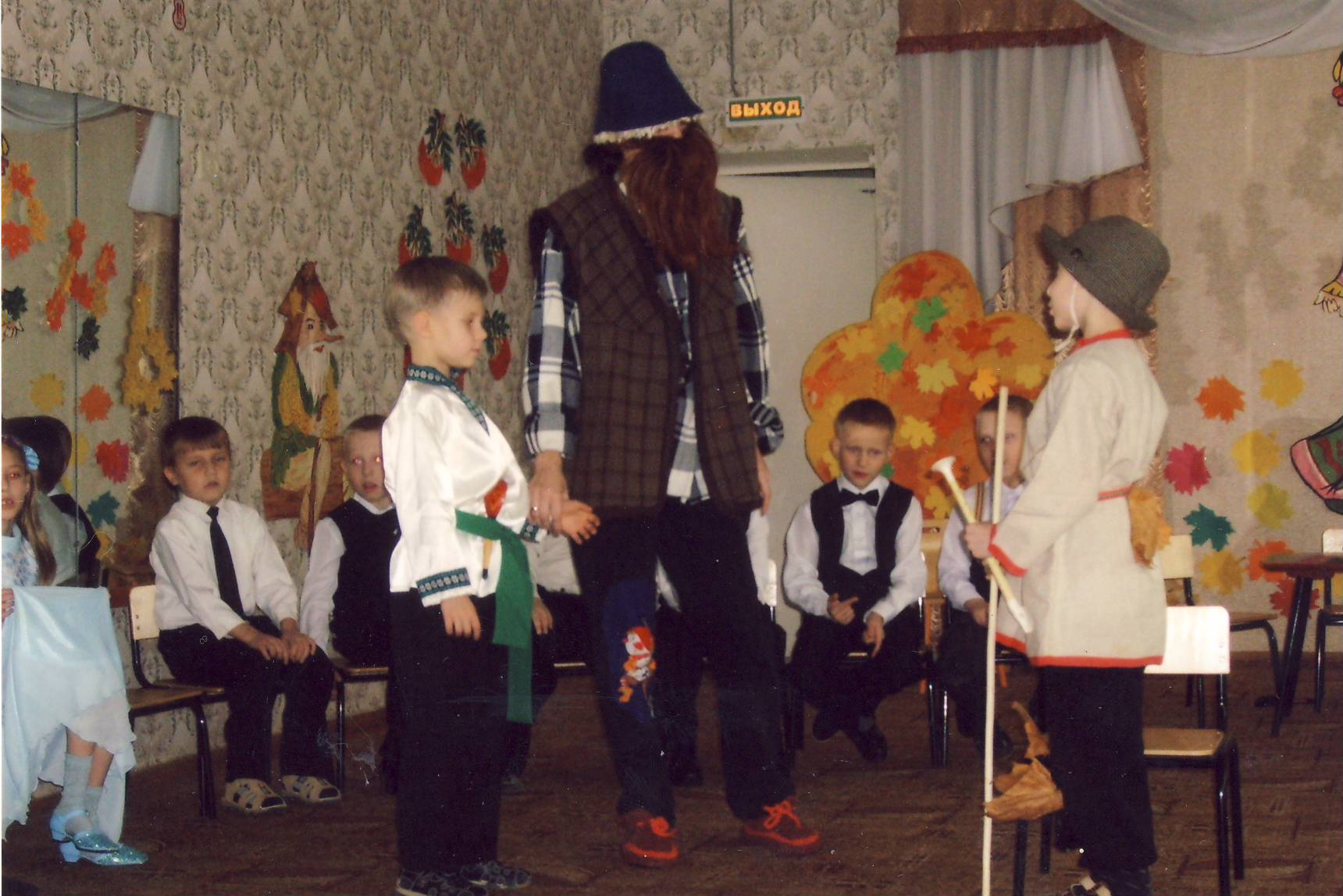 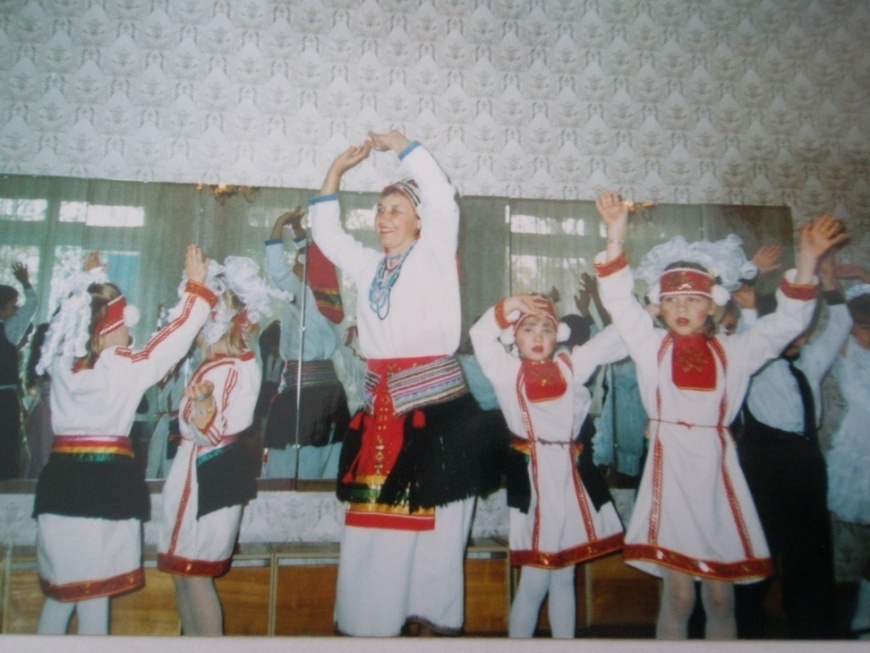 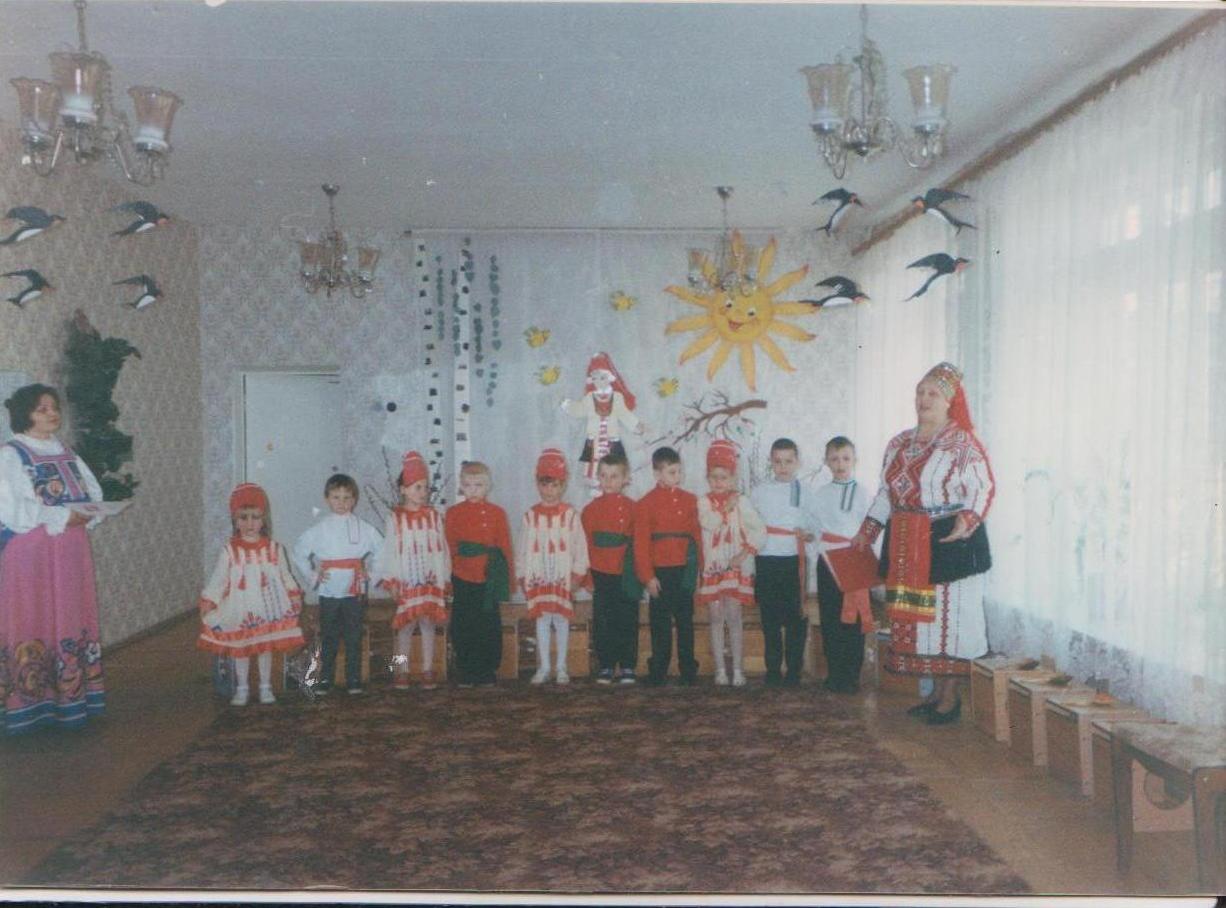 ЦВЕТИ МОЙ КРАЙ,МОРДОВИЯМОЯ!
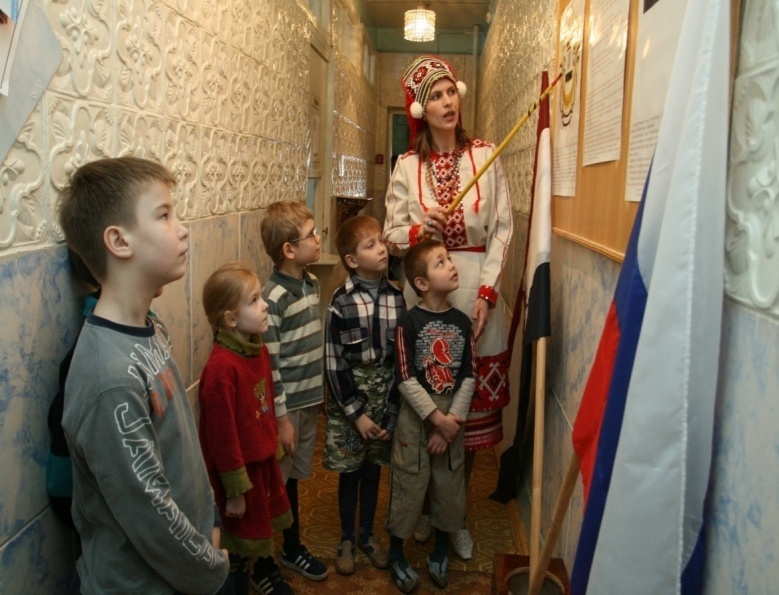 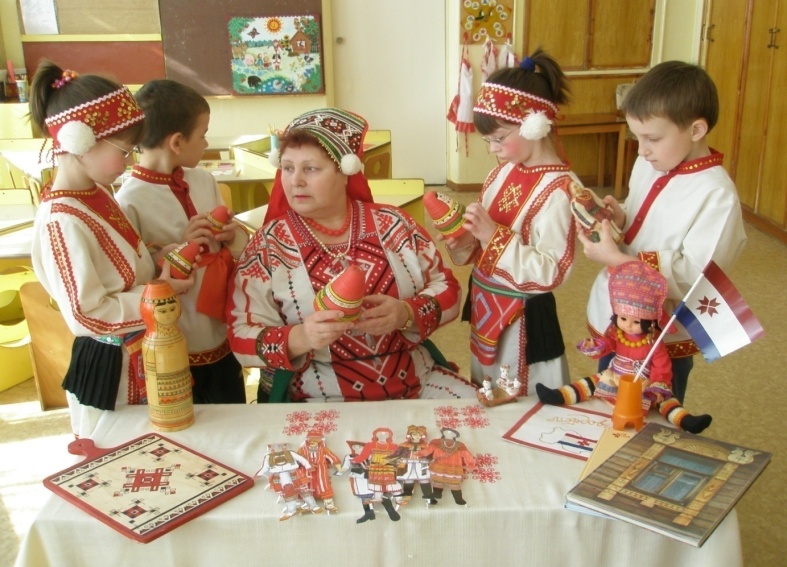 На прогулку мы идемза погодой наблюдать !И, конечно, же в песочкеОчень любим поиграть!
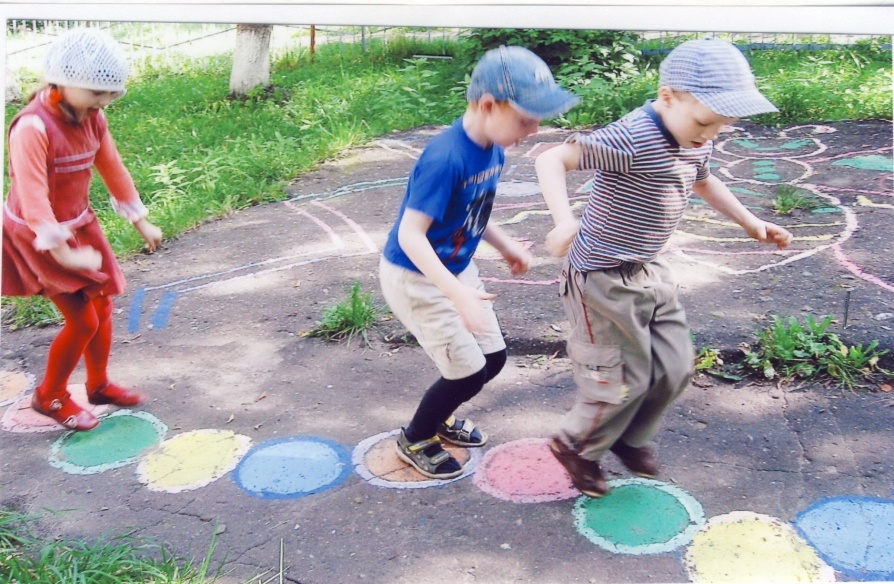 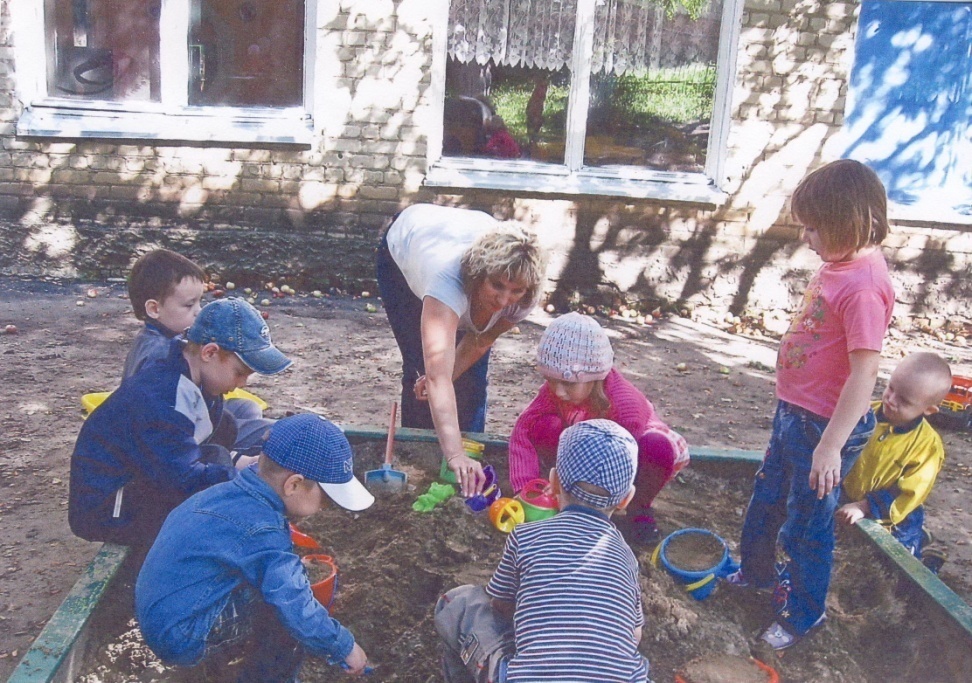 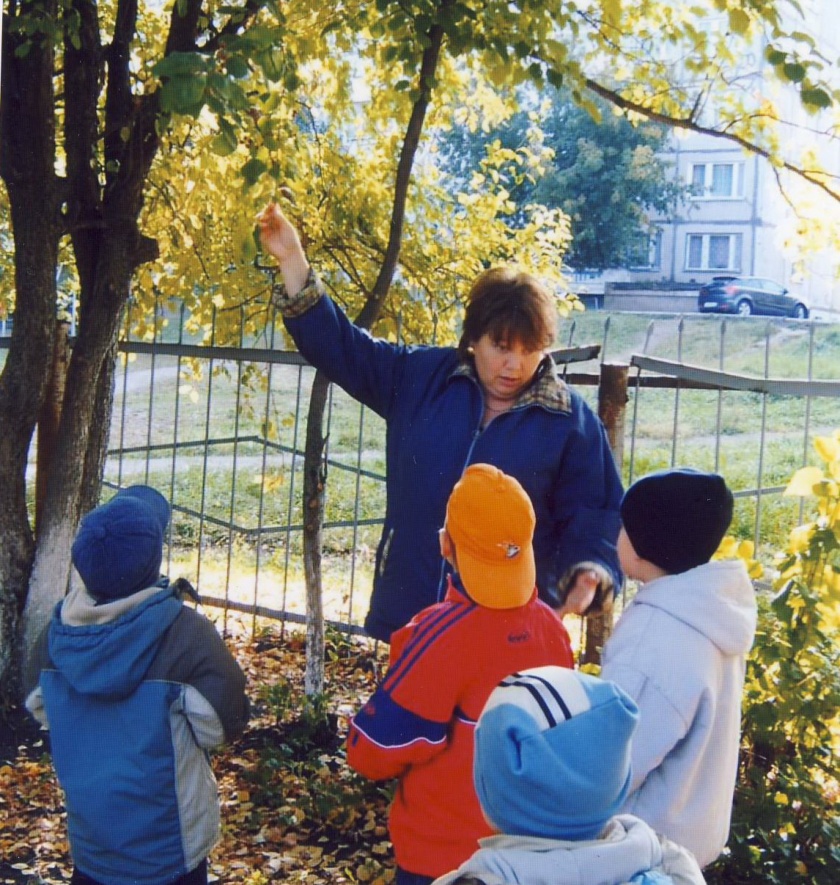 Рыбок мы кормим и воду меняем.Вместе цветы мы в горшочек сажаем!
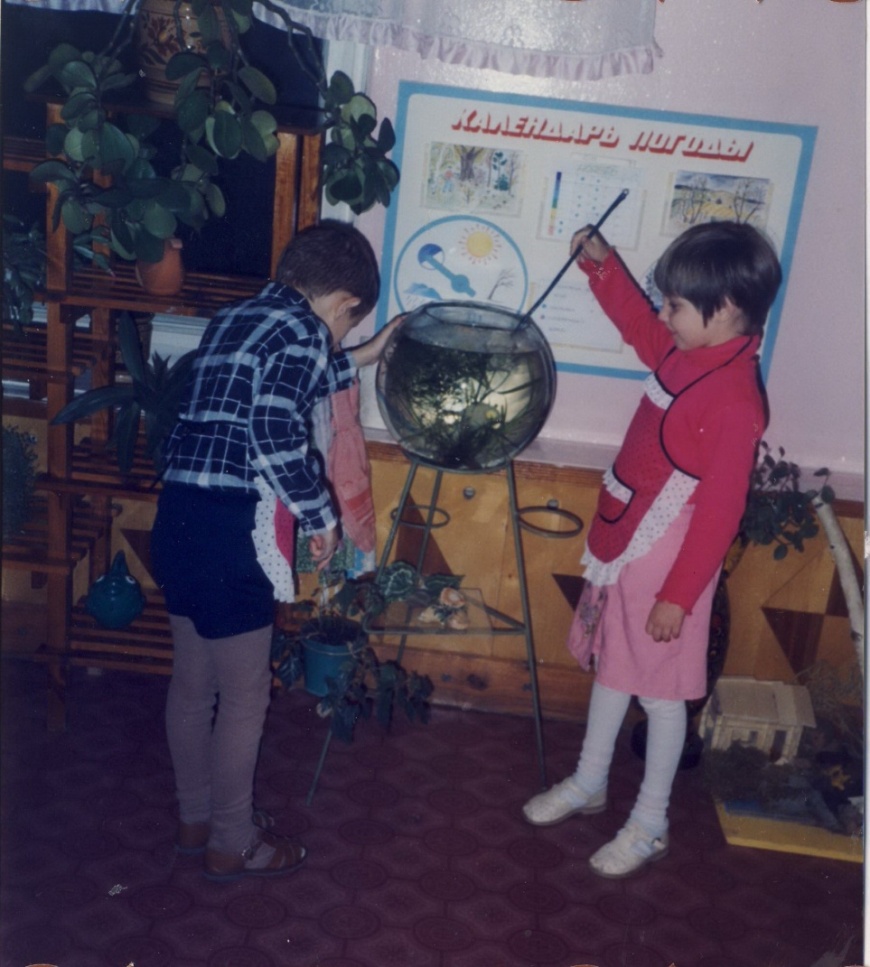 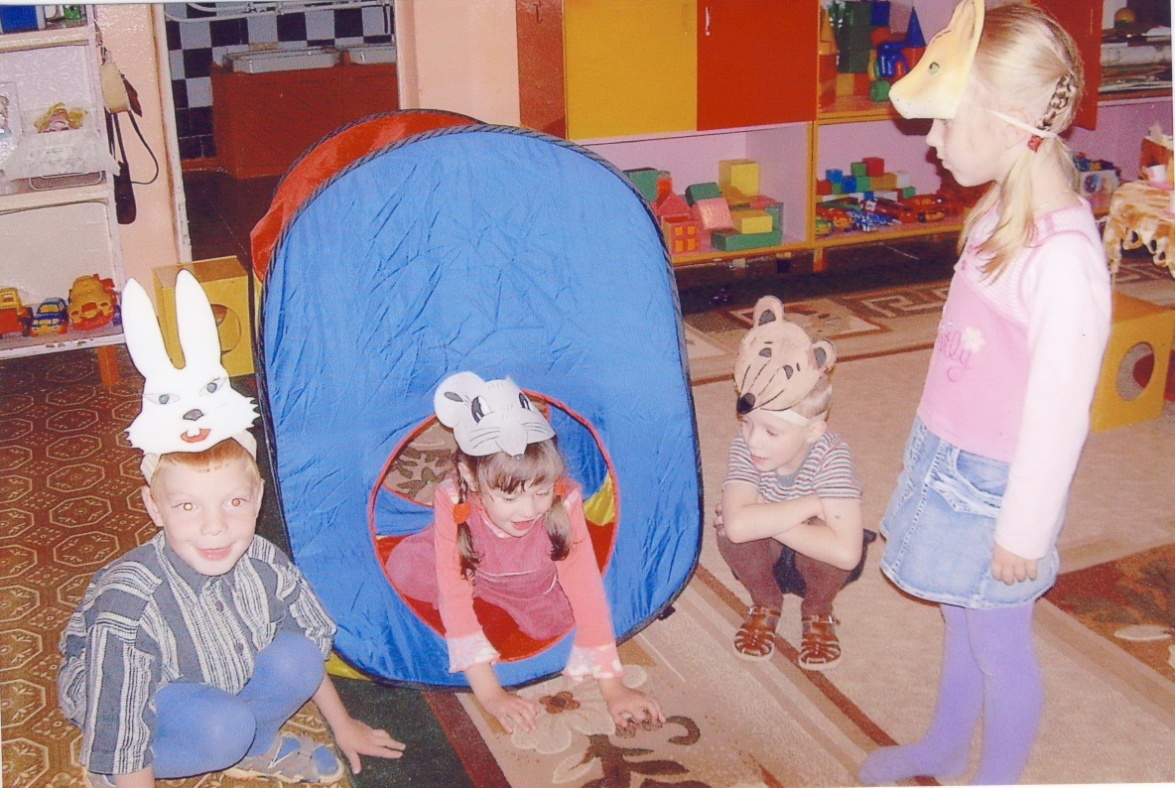 Любим в саду поиграть,
Сказки друзьям показать!
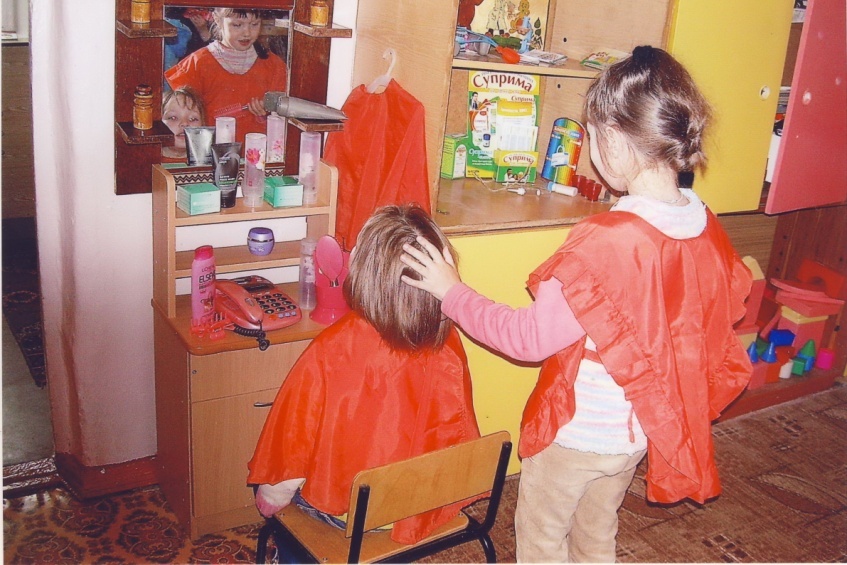 Почтальон и врач, кондуктор, парикмахер и шофер.
Много мы профессий знаем, «работу» эту выполняем!
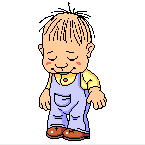 ОПЫТ
ВСЕМ ПЕРЕДАЕМ,
ПЕДАГОГОВ В ГОСТИ ЖДЕМ!
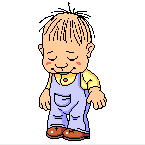 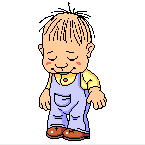 МЫ В МОРДОВИИ ЖИВЕМ
В ГОСТИ ВСЕХ К СЕБЕ МЫ ЖДЕМ!!!
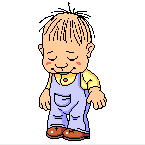